Vidékfejlesztési Program–aktualitások
Kis Miklós Zsolt
agrár-vidékfejlesztésért felelős államtitkár
Miniszterelnökség
LEADER Egyesületek Szövetségének közgyűlése, Kecskemét, 2016. május 24.
A Vidékfejlesztési Program forrásszerkezete
HAZAI TÁRSFIN.
230,505 Mrd HUF
    hazai társfin.
TELJES VP FORRÁS

1 294, 354 Mrd HUF
DEGRESSZIÓ
106,993 Mrd HUF
     degresszió
EMVA ALAP
1063,849 Mrd HUF
  teljes EU forrás
956,856 Mrd HUF
   EU forrás 2014
Megjelent pályázatok (28 db)
Összérték: 797,79 Mrd Ft
3
Megjelent pályázatok (27 db)
Összérték: 768,71 Mrd Ft
Megjelent pályázatok (28 db)
Összérték: 797,79 Mrd Ft
4
LEADER alapelvek
Integrált megközelítés
A stratégia több szektorra kiterjedő tervezése és végrehajtása, a helyi gazdaság különböző ágazatainak szereplői és projektjei közötti kölcsönhatáson alapulva
Hálózatépítés
A helyi akciócsoportok közötti hálózatok
Területalapú megközelítés
Jól azonosított, szubregionális vidéki területekre irányuló
területalapú, helyi fejlesztési stratégiák
LEADER
Innovativitás
Innovatív megközelítések végrehajtása
Együttműködésre irányuló projektek
Partnerség
Helyi köz-és magánszférabeli partnerségek, vagyis helyi akciócsoportok
Alulról felfelé építkezés
A helyi akciócsoportok helyi fejlesztési stratégiák kidolgozására és megvalósítására vonatkozó döntéshozatali hatáskörével
LEADER = Közösségi kezdeményezés a vidék gazdasági fejlesztése érdekében alulról építkező, a három szféra (vállalkozói, civil, közszféra) összefogásával megvalósuló fejlesztési eszköz 
Magyarországon jelenleg 104 darab előzetesen jóváhagyott Leader szervezet működik.
A Vidékfejlesztési Program 
LEADER intézkedésének felépítése
19. LEADER
19.3
Együtt-
működések
1,92 Mrd Ft
19.2
Fejlesztési 
források
47,67 Mrd Ft
19.4
Működési 
források
8,92 Mrd Ft
19.1 
Előkészítés
(HFS)
0,96 Mrd Ft
A nemzetközi együttműködések fontosabb partnerországai
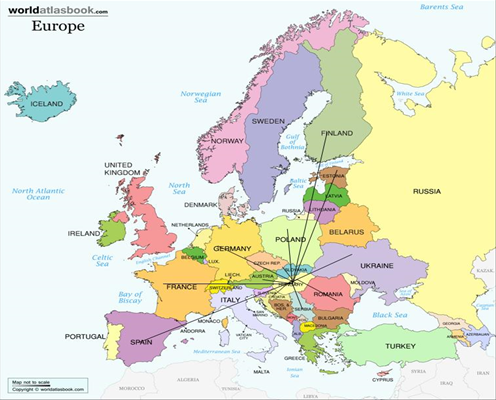 Románia (Erdély) : 35%
Szlovákia: 17%
Ausztria: 14%
Spanyolország: 8%
Franciaország: 8%
Németország: 3%
Finnország, Észtország: 4%
Horvátország, Szlovénia: 2%
Egyéb: 9%
7
LEADER pályázatok 2014-2020
1. Helyi Fejlesztési Stratégiák elkészítésének támogatása
Teljes keret:
0,96 Mrd Ft
Projektidőszak: 2015.11.01 – 2016.06.10.
Támogatási forma:
100% vissza nem térítendő támogatás – egyösszegű átalány elszámolással két részletben (60-40%)
HFS tervezet benyújtása és elfogadása 
Útmutatásoknak megfelelő, végleges HFS benyújtása és IH általi elfogadása
Kedvezményezettek: 
előzetes elismeréssel rendelkező Helyi Akciócsoportok
Támogatási összeg:
Helyi Akciócsoport méretétől (lakosságszám, településszám) és fejlettségétől függően: 
7,2 – 10,0 millió Ft
Elszámolható költségek köre:
Adminisztrációs és igazgatási tevékenység
Képzés szervezése, megtartása a helyiek számára
HFS-t alátámasztó elemzések, tanulmányok készítése
Konzultációs tevékenység, fórumok szervezése, lebonyolítása.
A projekt költségvetésének terhére 2016. június 10-ig elszámolható, illetve a végleges HFS közgyűlés általi elfogadása utáni költségek nem számolhatók el!
Helyi Fejlesztési Stratégiák elkészítésének támogatása
Eredmények
Jelenleg az 1. mérföldkőhöz tartozó Kifizetési kérelmek tartalmának feldolgozása és 05.09. óta a folyamatos kifizetések folynak.
Támogatói okirat: 102 darab
Hiánypótlási felszólítás: 33 darab
Benyújtott Helyi Fejlesztési Stratégiák száma: 101 db 
Beérkezett Kifizetési Kérelmek száma: 98 darab
Típushibák a kérelmek benyújtásakor:

a HFS elkészítése során nem használták megfelelően a sablont (pl.: közhelyszótár, terjedelem túllépés, nem részletezett intézkedések)
benyújtott dokumentumot nem minden esetben hitelesen nyújtották be (képviselő)
A kifizetési kérelemhez a 6. sz. mellékletet nem minden esetben a megadott forma alapján csatolták.
9
A Helyi Fejlesztési Stratégia tervezeteket Szakértői Bizottság véleményezi, értékeli.
Projektidőszak: 2016.06.10. – 2020.12.31.
2. Működési és animációs költségek
Teljes keret:
8,92 Mrd Ft
A Helyi Fejlesztési Stratégiák elkészítésének támogatása című pályázat kiegészítéseként fog megjelenni, nem készül külön felhívás.
Kedvezményezettek: 
IH által elfogadott HFS-t elkészítő Helyi Akciócsoportok
Támogatási összeg:
Helyi Akciócsoport méretétől és fejlettségétől függően: 
42 – 169 millió Ft
Támogatási forma: 
vissza nem térítendő támogatás – flat rate módon elszámolva (15%)
Elszámolási időszakok várhatóan negyedévente, az elszámolási időszak alatt lineárisan, figyelembe véve a megalapozó időszakot.
Ellátandó feladatok köre:
a helyi szereplők fejlesztési és végrehajtási kapacitásainak kiépítése, beleértve projektirányítási képességeik fejlesztését is
pályázati felhívások vagy folyamatban lévő projektbenyújtási eljárás előkészítése és közzététele, beleértve a kiválasztási kritériumok meghatározását
támogatási kérelmek befogadása és értékelése
műveletek kiválasztása és a támogatás összegének rögzítése, továbbá – adott esetben – a jóváhagyás előtt a javaslatok benyújtása a felelős hatósághoz a támogathatóság végső ellenőrzése céljából
A HFS és a támogatott műveletek végrehajtásának monitoringja, és az adott stratégiához kapcsolódó egyedi értékelési tevékenységek végrehajtása
Iroda fenntartása – nyitva tartási kötelezettség
Munkaszervezet fenntartása, adminisztrációs tevékenységek
Honlap üzemeltetése, 2014-2020. arculati elemek és kommunikáció használata
Projektidőszak: 2016.06.10. – 2020.12.31.
3. Helyi Fejlesztési Stratégia megvalósítása
Teljes keret:
47,67 Mrd Ft
Célok:
a gazdasági aktivitás mikro-szintjének fenntartása (helyi termékek és szolgáltatások);
a lakosság humán közszolgáltatásokhoz való hozzájutásának, illetve azok elérésének előmozdítása;
a térség, mint vállalkozási tér, lakóhely és turisztikai vonzóképességének erősítése;
a helyi közösségek tagjai egyéni aktivitásának, felelősségvállalásának és együttműködési készségeinek erősítése;
a többi VP intézkedéssel, illetve más OP intézkedésekkel nem átfedésben, hanem azokkal összhangban.
Kedvezményezettek: 
a HFS-ban meghatározott kedvezményezetti kör
Támogatási forma: 
a HFS-ban meghatározott támogatási forma
Pályáztatási időszakok a HFS-ban meghatározott módon, amelyet véglegesít az Irányító Hatósággal kötött Együttműködési Megállapodás.
Támogatási összeg:
Helyi Akciócsoport méretétől (lakosságszám, településszám) és fejlettségétől függően, a HACS rendelkezésére álló fejlesztési keret:
242 – 960 millió Ft
4. Helyi Akciócsoportok együttműködési tevékenységeinek előkészítése
és megvalósítása
Teljes keret:
1,92 Mrd Ft
Várható meghirdetés: 2016 novemberben
Célok:
közvetlen gazdálkodási együttműködési lehetőségek távolabbi térségek szereplőivel való kibővítése;
hasznos gazdálkodási, közszolgáltatás-szervezési, egyéb együttműködési modellek megismerése, meghonosítása, terjesztése;
a vidéki térségekben új megoldások alkalmazása a térség problémáira és fejlesztési lehetőségeire, továbbá a helyi szereplők térségen kívüli kapcsolatrendszerének és kompetenciáinak bővítése, új tudások becsatornázása;
a projektnek alkalmazható eredménye kell, hogy legyen, amihez minden résztvevő hozzájárul, és abból részesül.
Támogatás mértéke:
Max. 65 000 € / projekt
Kedvezményezettek köre:
vidéki térségben működő mikro- és kisvállalkozás;
a HFS megvalósításában partner közjogi és magánjogi szervezet;
a HFS megvalósításában partner magánszemély;
IH által elismert HACS-ok
Támogatás formája :
Vissza nem térítendő támogatás.
Előleg igénybe vehető a beruházásokhoz 
(max. 50%).
Leader jövőkép
•	Fenntartható működésű munkaszervezetek

•	A helyi igények nagyobb súlyú figyelembe vétele, helyi 	együttműködések és helyi célok felkarolása

•	Felelős közösségi finanszírozás a munkaszervezetekben és 	a fejlesztésekben.

•	A felelős helyi humán erőforrás-gazdálkodás -> megfelelő 	embert a megfelelő helyre.
13
Nem mezőgazdasági tevékenységek  indításának  (I.) és fejlesztésének (II.) támogatása:
Teljes forrás:  
50 Mrd Ft
Felhívás várható megjelenése: 
2016.  Június - 2016 július
Támogatás mértéke: 
I. 12 millió Ft átalány jellegű támogatás üzleti terv alapján
II. 30 millió Ft a beruházás elismerhető költségének maximum 50-70% 290/2014-es Kormány rendelet alapján
Támogatható tevékenységek:
Kézműves tevékenységek
Kisipari tevékenységek
Turisztikai szolgáltató tevékenységek
Bármilyen egyéb termelő vagy szolgáltató tevékenység
Két pályázati felhívás:
I. Nem mezőgazdasági tevékenységek  indításának  támogatása: 




 II. Nem mezőgazdasági tevékenységek fejlesztésének támogatása:
13,85 Mrd Ft
35,9 Mrd Ft
Kisméretű infrastruktúra, és alapszolgáltatás fejlesztések a vidéki térségekben
I. Tanyás térségek külterületein a villamos energia, vízellátás és szennyvízkezelés lokális, egyedi megoldásainak támogatása	  (10,2 Mrd Ft)
II. Helyi külterületi közutak fejlesztése és karbantartásukhoz kapcsolódó gépek beszerzése 
				(18,4 Mrd Ft)
III. Helyi termékértékesítést szolgáló piac és közétkeztetést végző konyha infrastruktúra-fejlesztése (10,6 Mrd Ft)
Támogatási intenzitás:

75-95 %

55-65 %

75-95 %

75-95 %
Jogosultak:
I. Önkormányzat, természetes személy

II. Önkormányzat és társulásai

III. Önkormányzatok, non-profit szervezetek, egyházi jogi személy
Max. támogatási összeg
PF: 50 M Ft, 
természetes személyeknél 6 M Ft
II.  PF: 50 M Ft – 20 M Ft
III. PF: 50 M Ft – 20 M Ft
15
Településképet meghatározó épületek külső rekonstrukciója, 
többfunkciós közösségi tér létrehozása, fejlesztése, energetikai korszerűsítés
Támogatási keret
26,9 Mrd Ft
A pályázat felfüggesztésről megjelent IH közlemény: 2016. május 23. (+3 nap)
Max. támogatási összeg
Támogatási kérelmek benyújtásának 
első szakasza:
Jogosultak
I. Célterület: max. 50 millió Ft
II. Célterület: max. 50 millió Ft
III. Célterület: max. 30 millió Ft
Önkormányzatok
non-profit szervezetek
egyházi jogi személy
2016. 05. 02. – 2016. 07. 29.
Beadott kérelmek 2016. május 23-án: 
1424 darab

Az igényelt támogatási összeg:
48,48 milliárd forint
Támogatható tevékenységek:
I. Az állami vagy önkormányzati funkciót nem magában foglaló közösségi funkciókat ellátó létesítmények energetikai korszerűsítése, illetve a megújuló energia hasznosítását célzó fejlesztése
II. Településképet meghatározó épületek külső felújítása: a fejlesztéssel érintett épület, épületek, épületrészek külső felújítása
III. Többfunkciós közösségi tér/szolgáltató központ létrehozása, fejlesztése
Felhívás megjelenése:
2016. 02. 09.
Május-június hónapban további megjelentetni tervezett pályázatok
Éves Fejlesztési Keret (1248/2016. (V. 18.) Korm. határozat)
17
Május-június hónapban további megjelentetni tervezett pályázatok
Éves Fejlesztési Keret (1248/2016. (V. 18.) Korm. határozat)
18
Köszönöm megtisztelő figyelmüket!
Miniszterelnökség
Agrár-vidékfejlesztésért felelős Államtitkárság
6000 Kecskemét, Ipoly u. 1.
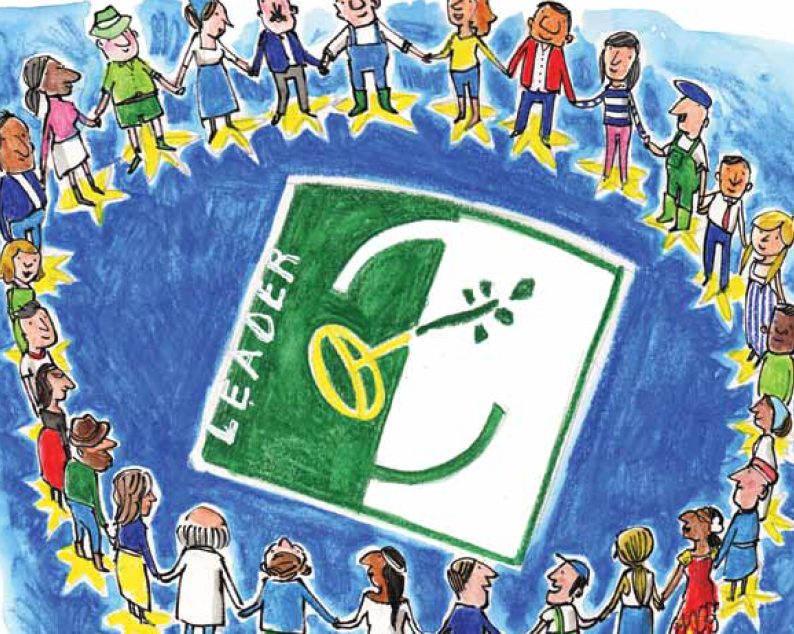